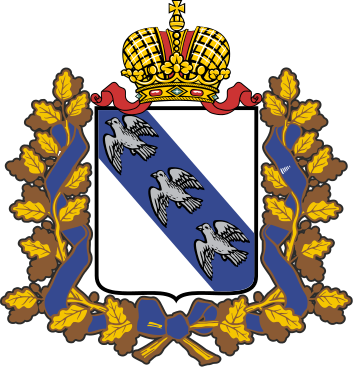 КУРСК!НАШ КРАЙ РОДНОЙ!
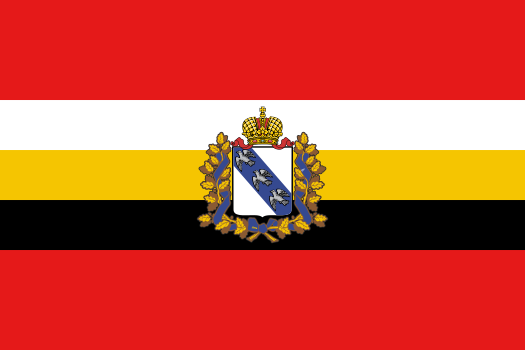 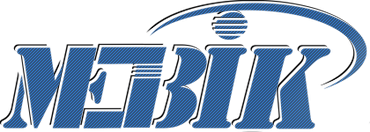 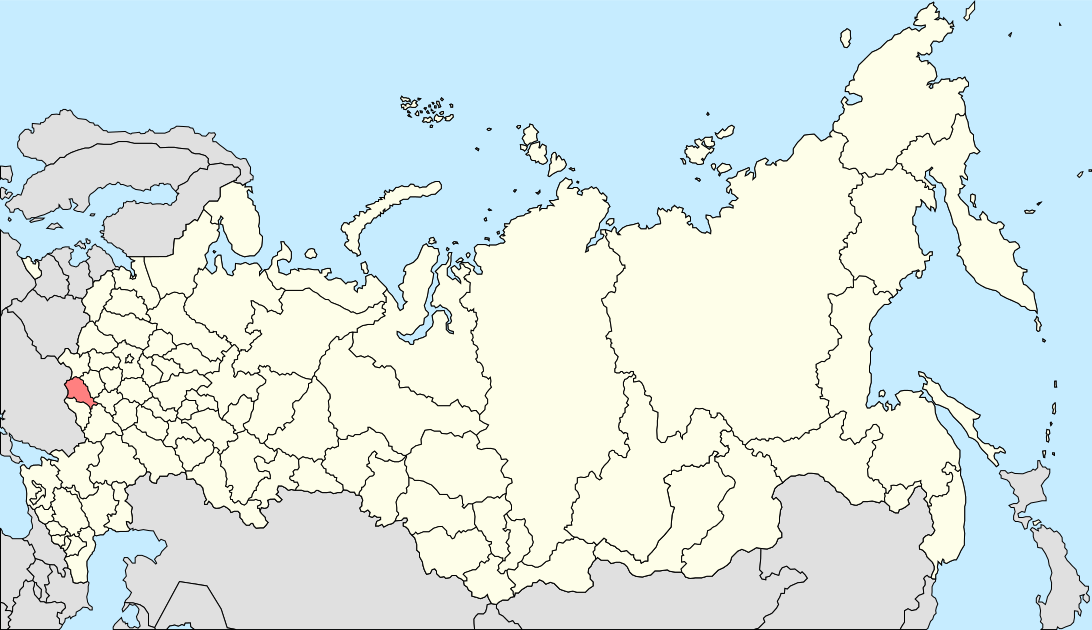 Ку́рская о́бласть
субъект Российской Федерации, входит в состав Центрального федерального округа
Площадь области равна 29,8 тыс. км²
Административный центр — Курск
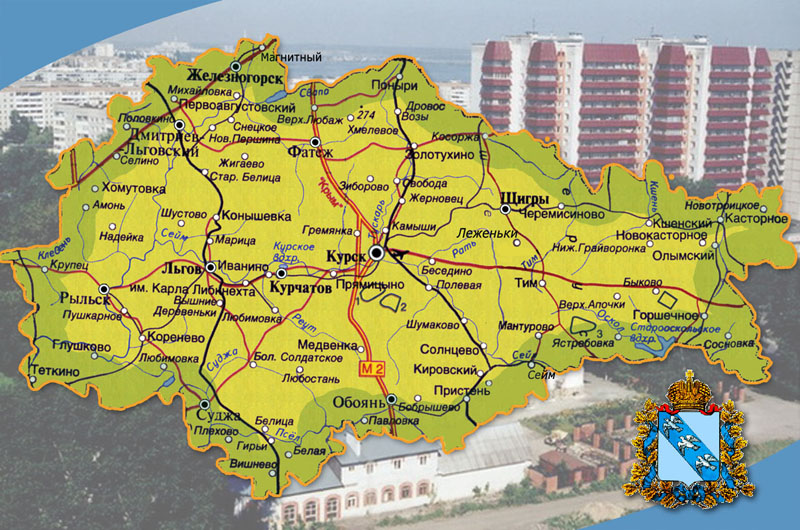 Численность населения области  составляет 
1 118 915 чел.
Плотность населения — 37,3 чел./км2
Городское население — 66,47 %
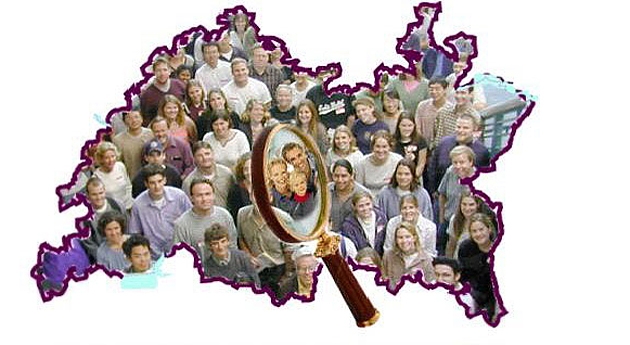 Экономика региона
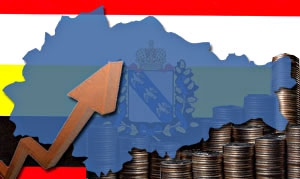 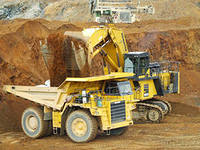 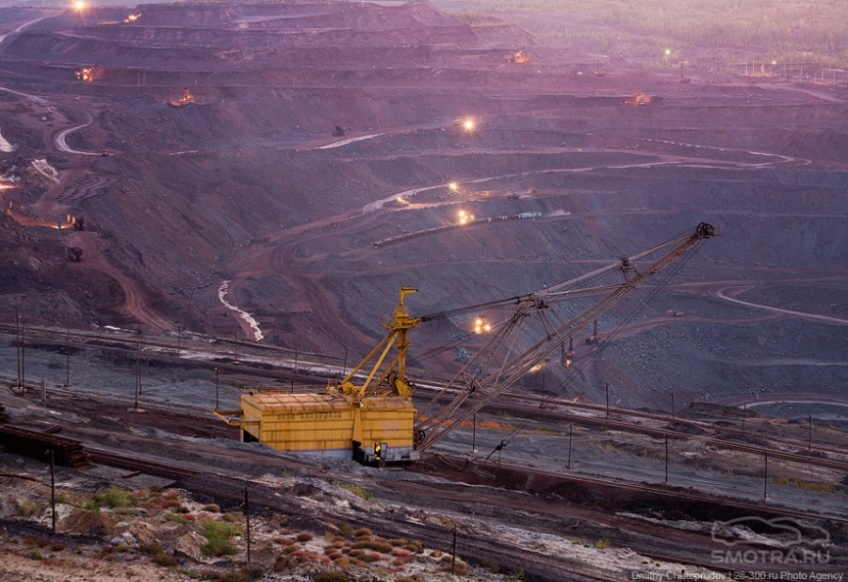 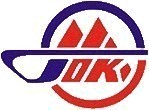 Промышленность
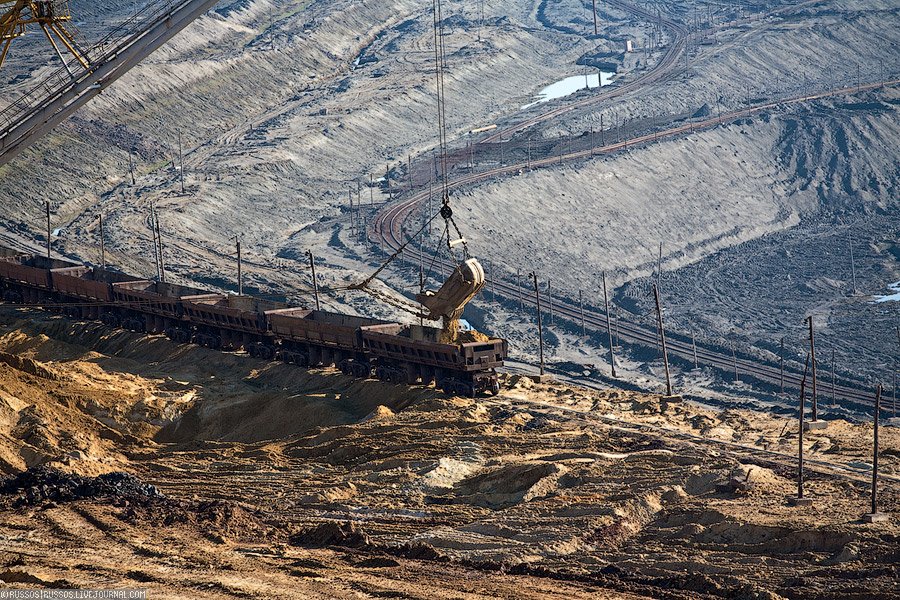 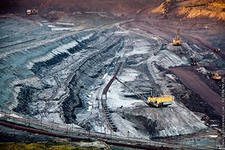 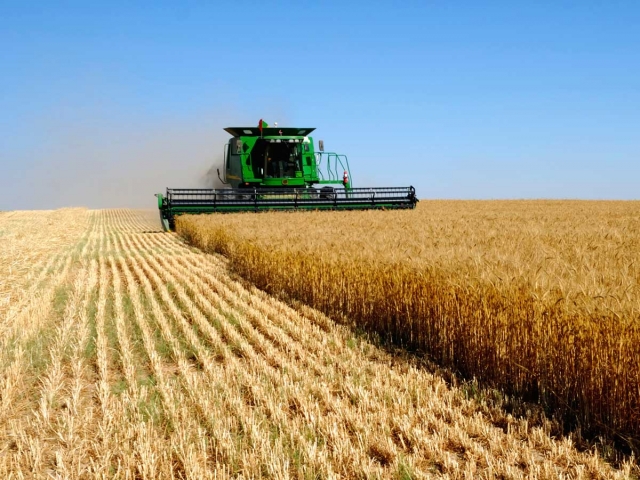 Сельское хозяйство
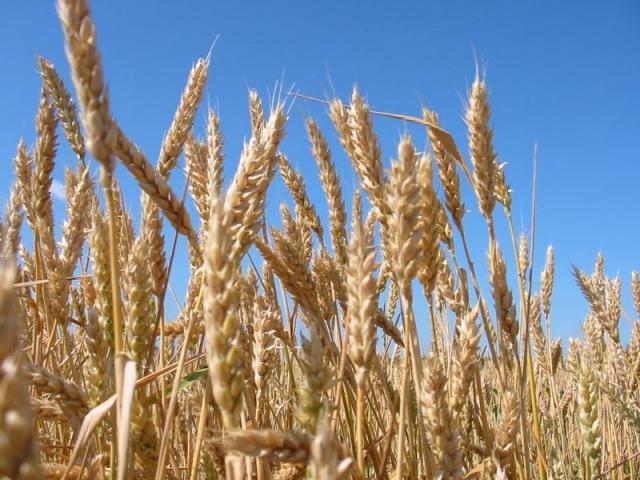 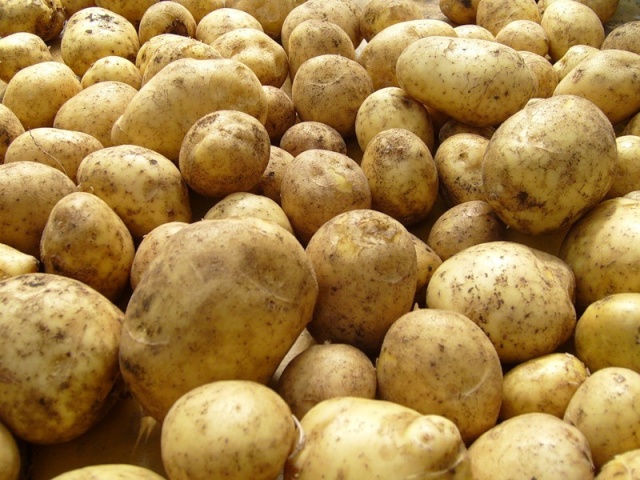 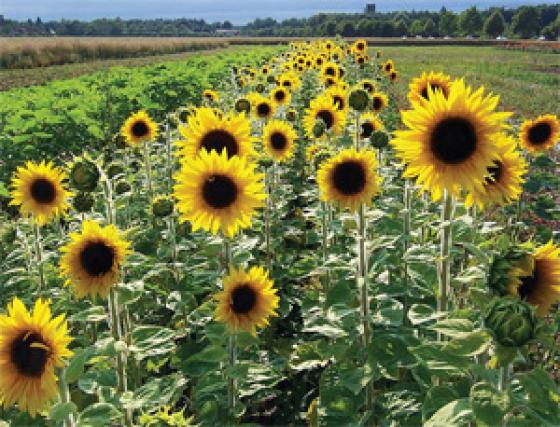 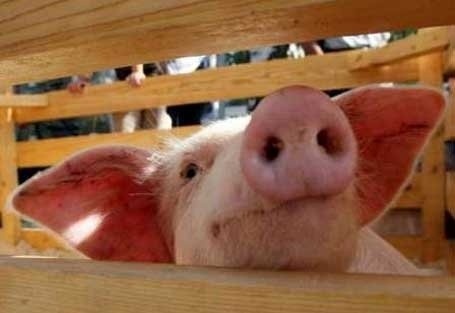 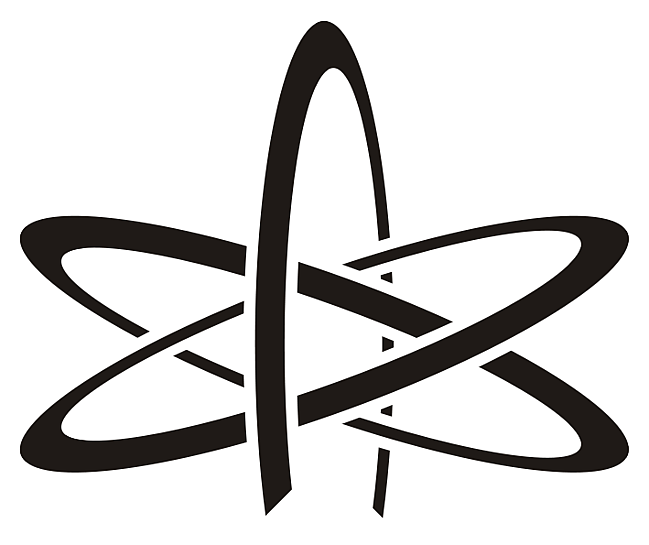 Энергетика
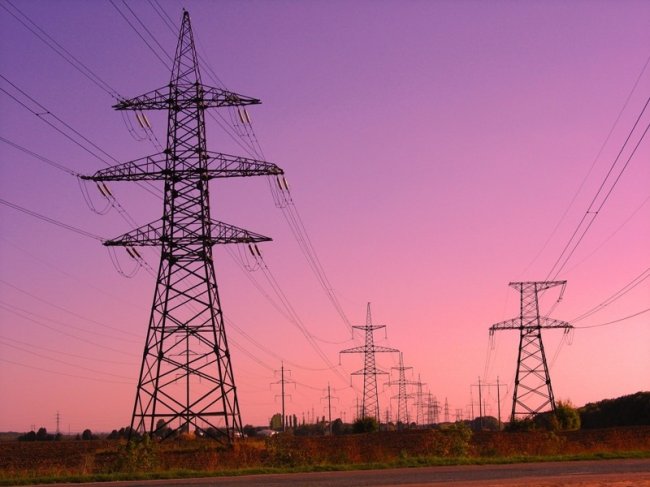 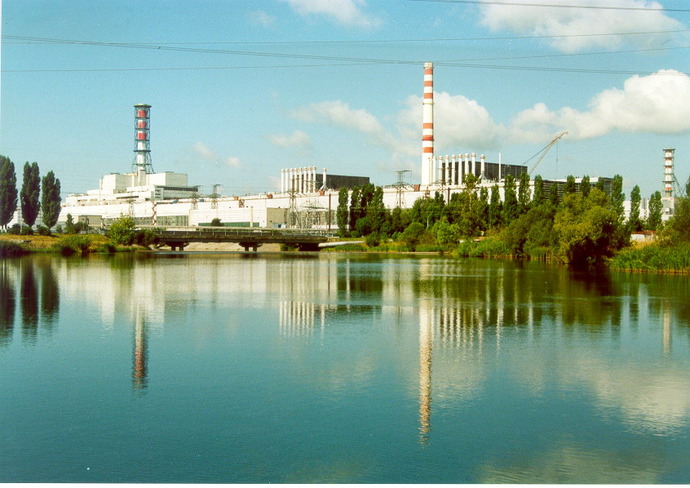 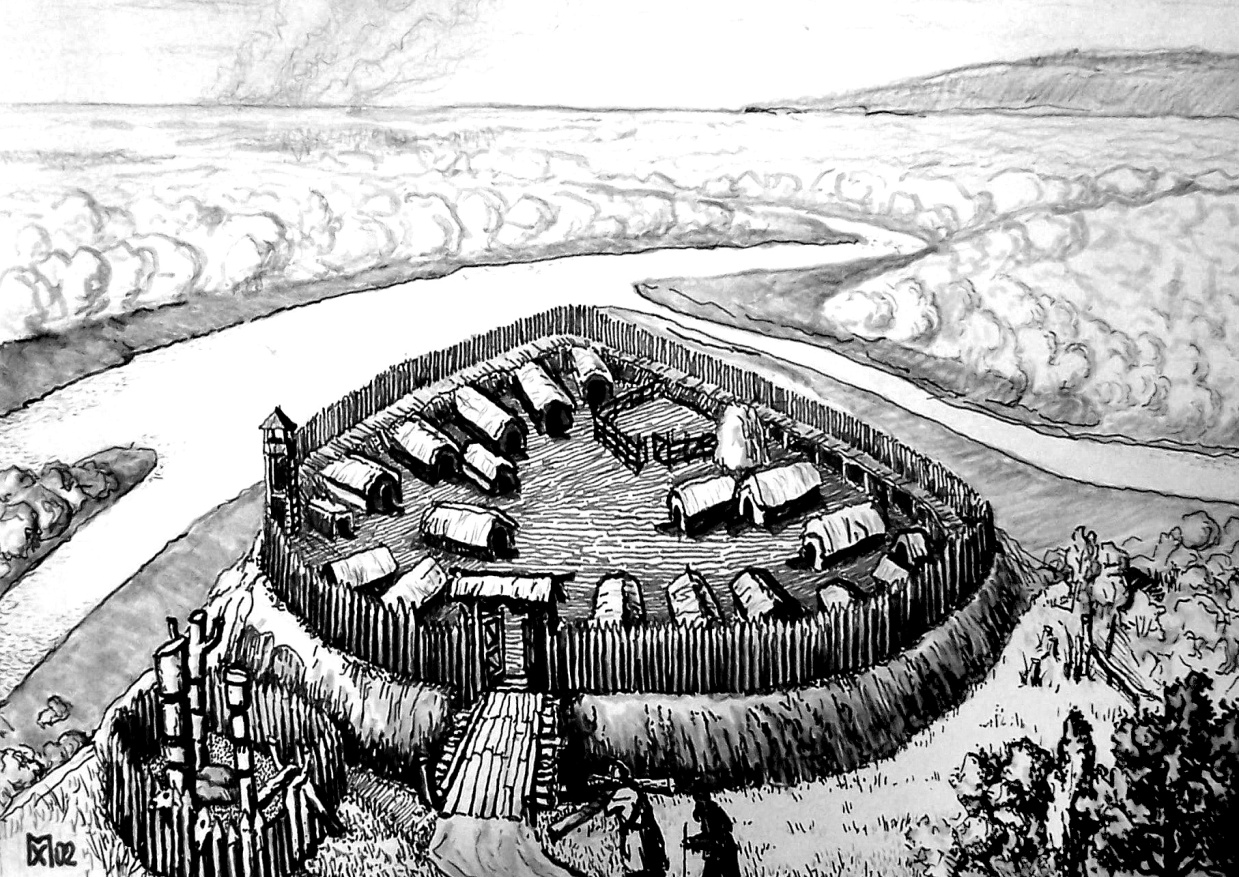 Происхождение названия города
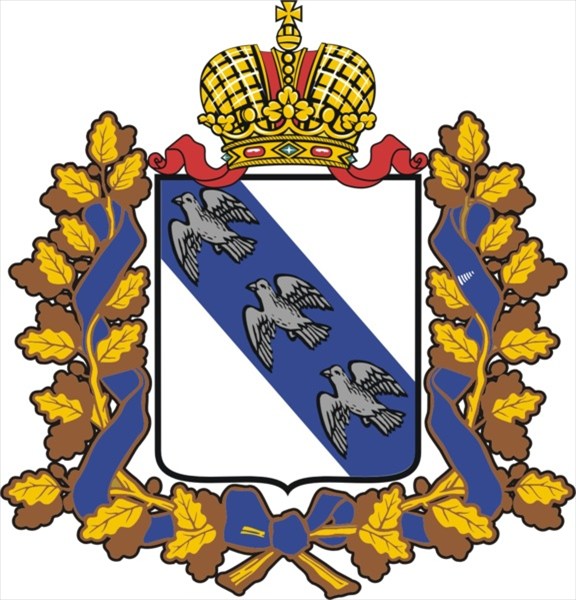 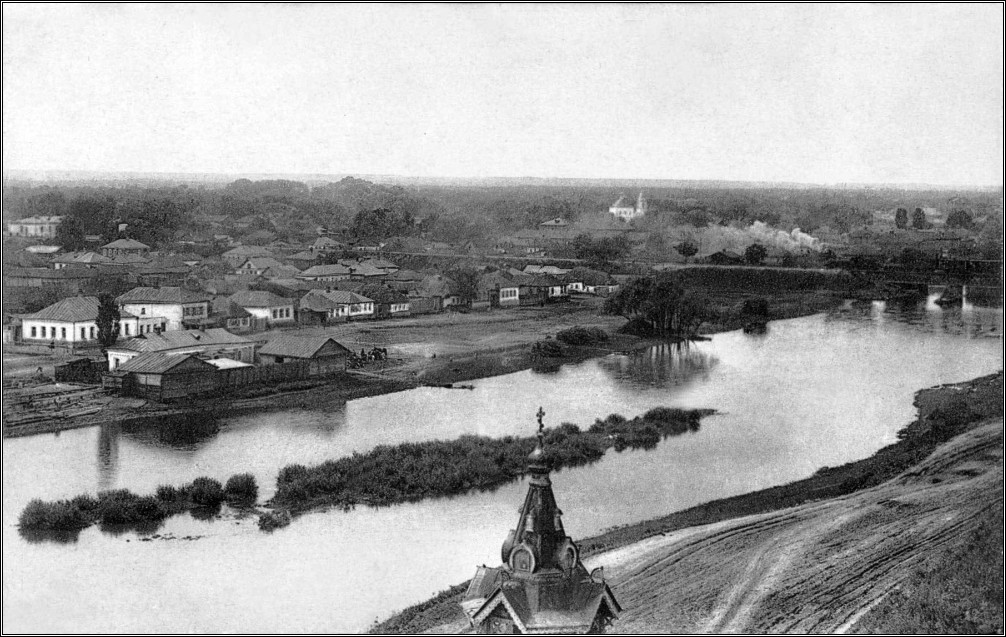 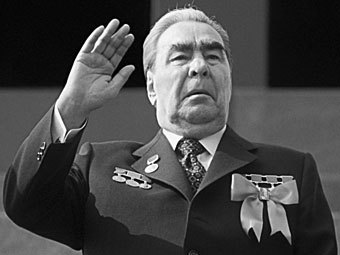 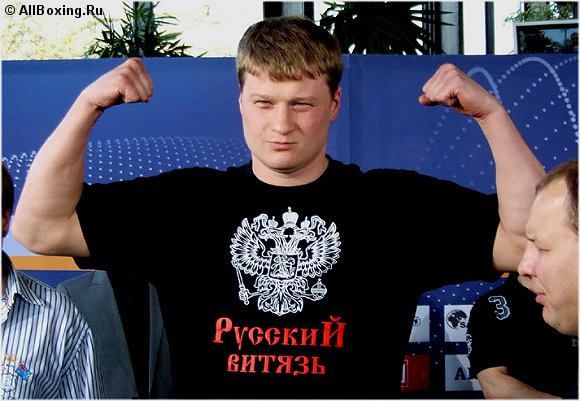 Замечательные люди нашего края!
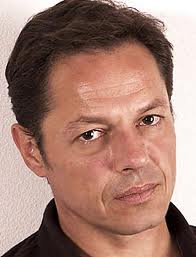 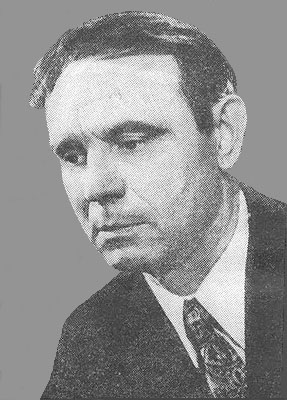 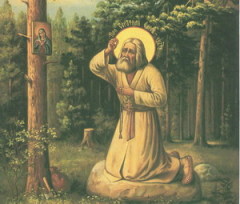 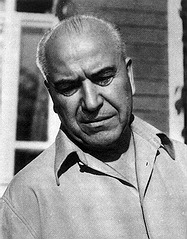 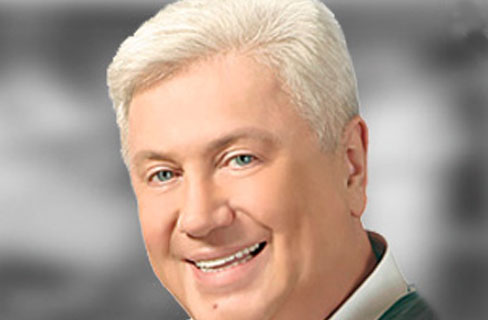 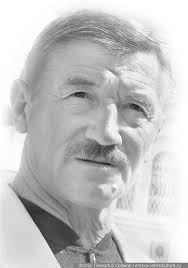 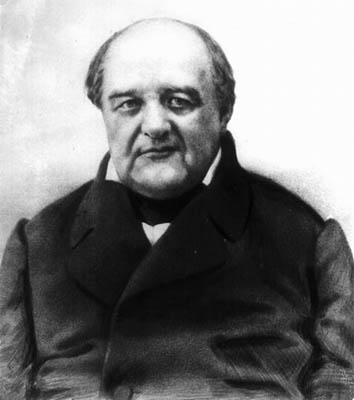 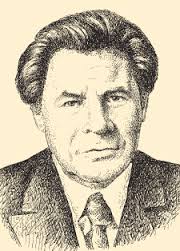 Символы Курской области
Коренная пустынь
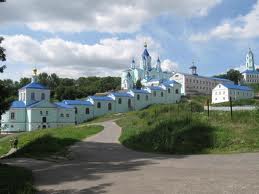 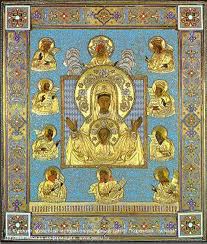 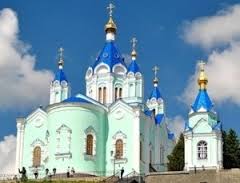 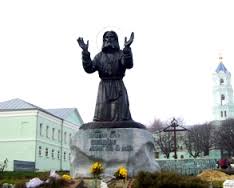 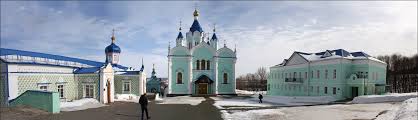 Марьино – имение князей Барятинских
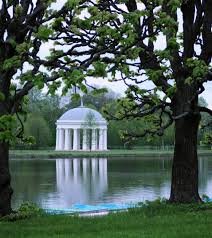 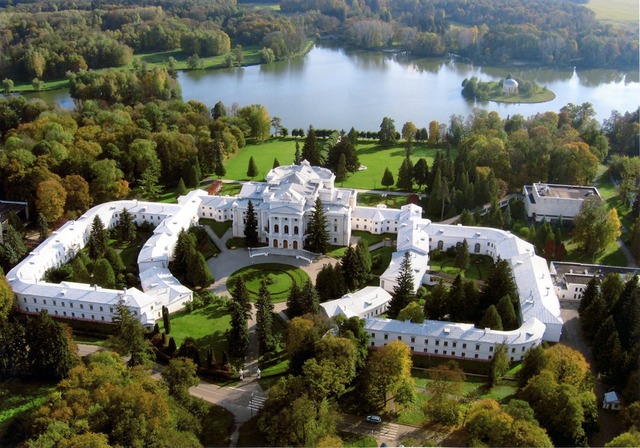 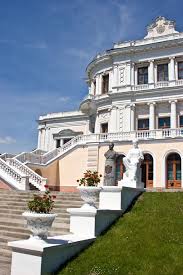 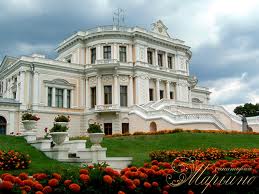 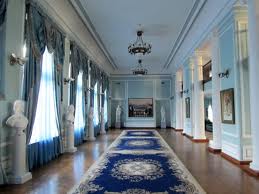 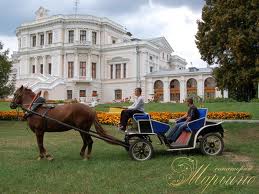 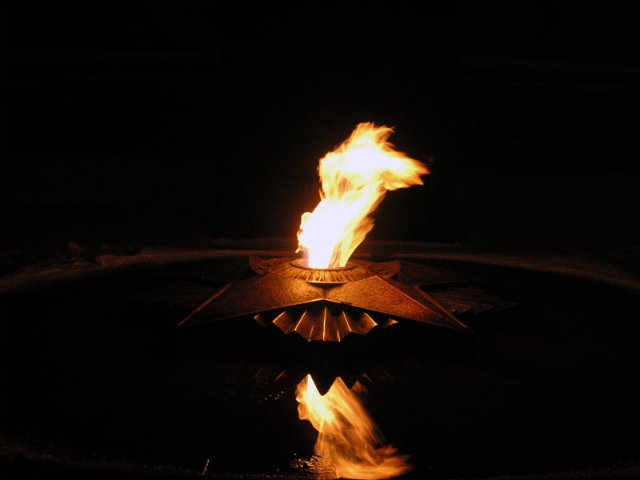 Курская триумфальная арка
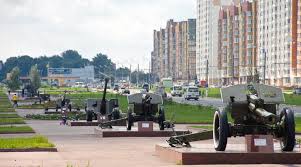 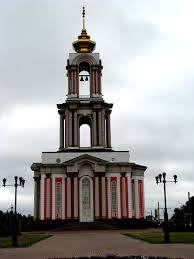 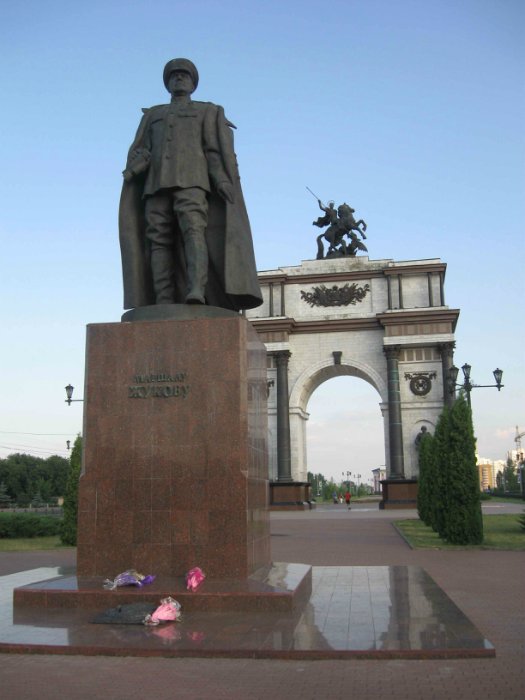 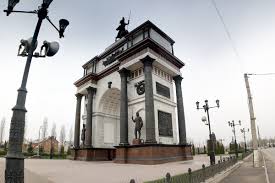 Курский соловей
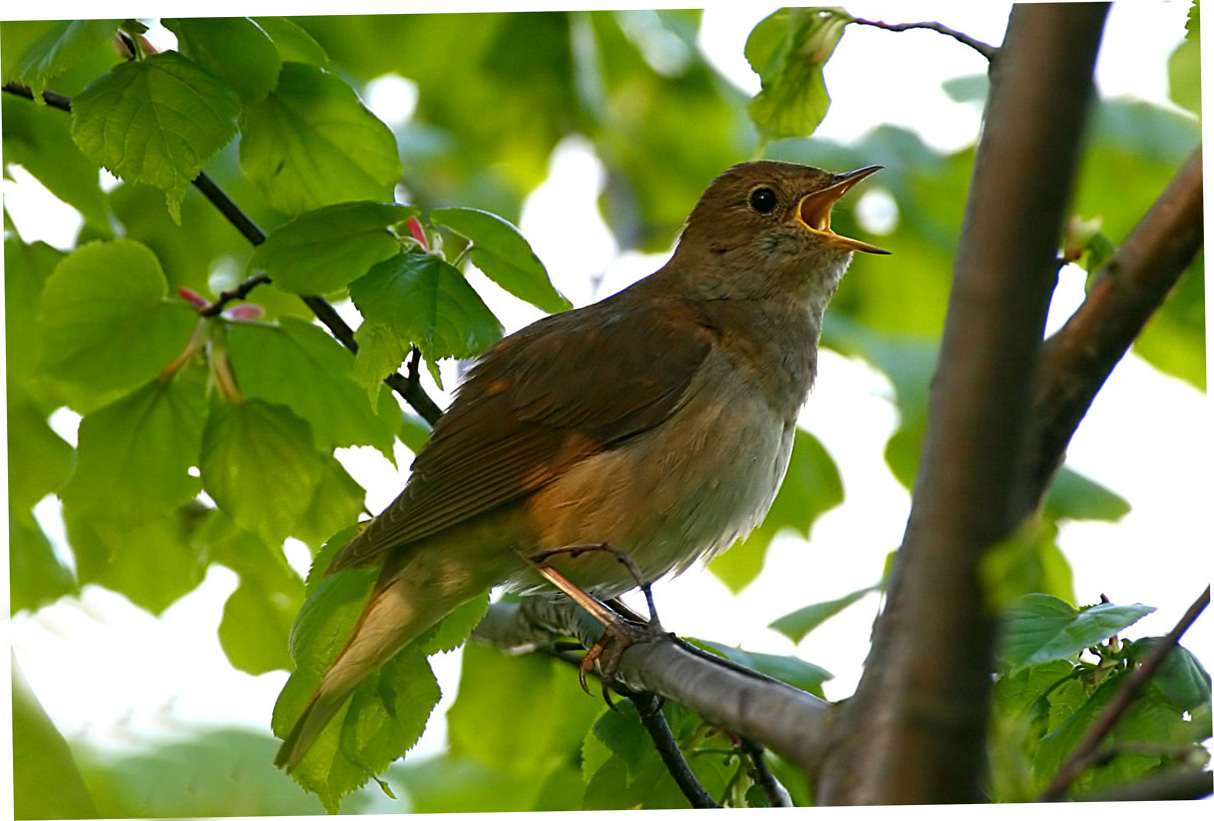